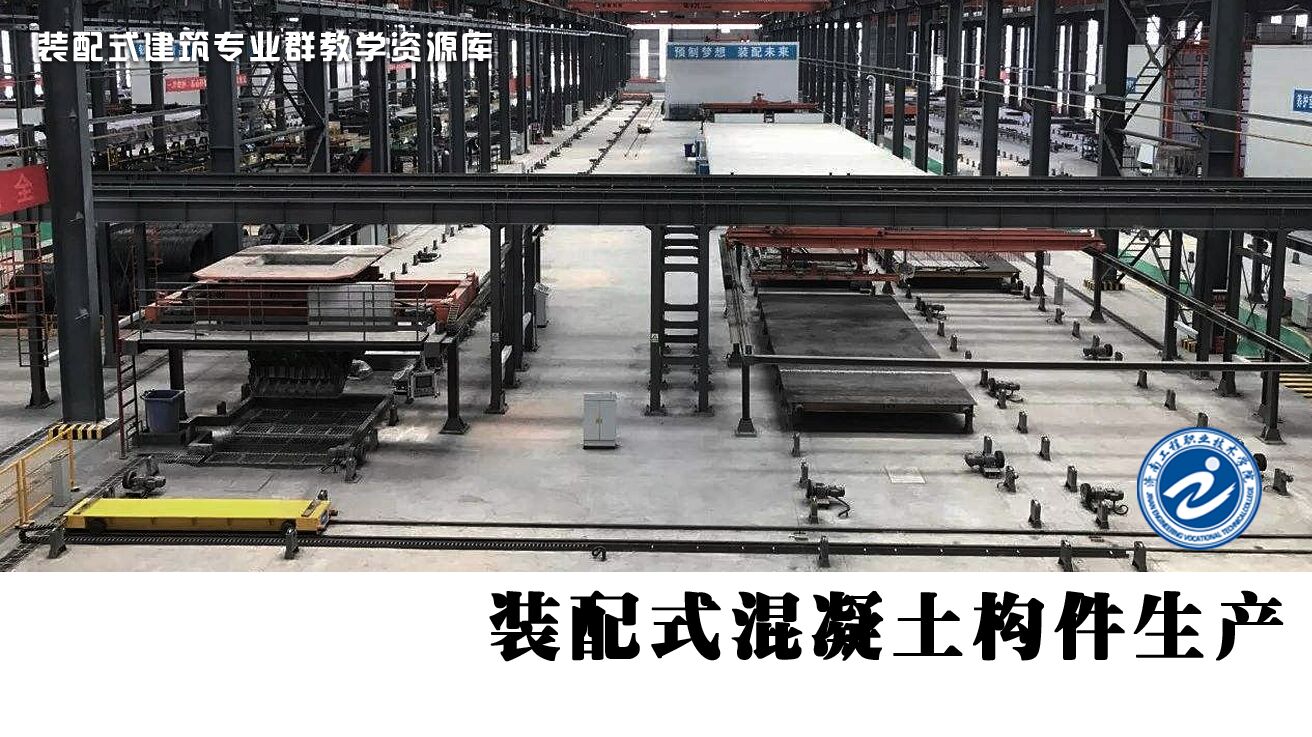 任务1
预制混凝土墙原料计算
预制混凝土剪力墙编号及钢筋骨架结构
在编号中，如若干预制剪力墙的模板、配筋、各类预埋件完全一致，仅墙厚与轴线的关系不同，也可将其编为同一预制剪力墙编号，但应在图中注明与轴线的几何关系。
编号中的序号可为数字，或数字加字母。
       例：YNQ5a表示某工程有一块预制混凝土内墙板与已编号的YNQ5除线盒位置外，其他参数均相同，为方便起见，将该预制内墙板序号编为5a。
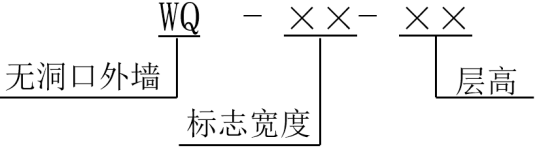 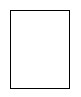 （1）无洞口外墙
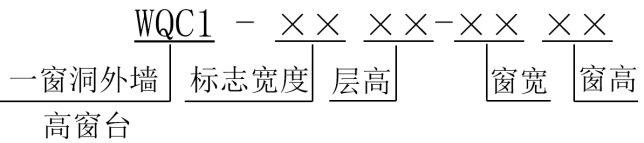 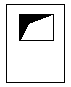 （2）一个窗洞髙窗台外墙
一、预制混凝土剪力墙外墙
1、内叶墙板
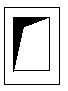 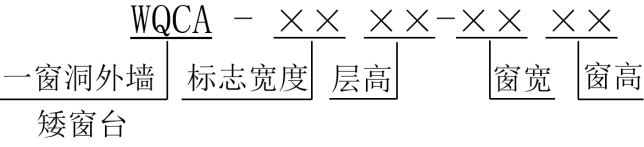 （3）一个窗洞矮窗台外墙
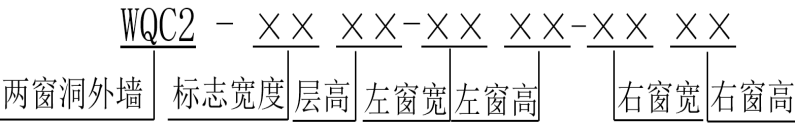 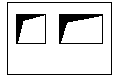 （4）两窗洞外墙
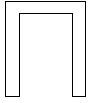 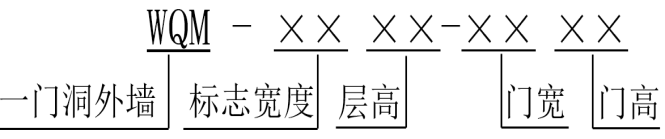 （5）一个门洞
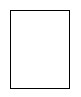 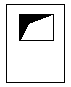 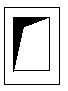 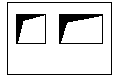 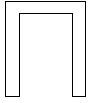 2、外叶墙板
（1）标准外叶墙板WY1（a、b），按实际情况标注a、b；
（2）带阳台板外叶墙板WY2（a、b、cL或cR、dL或dR），按外叶墙板实际情况标注a、b、cL或cR、dL或dR。
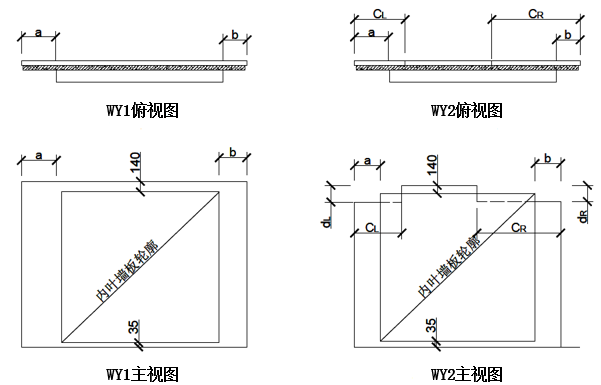 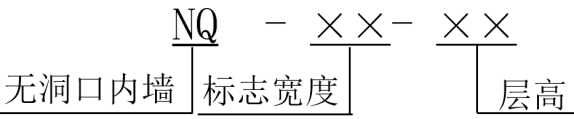 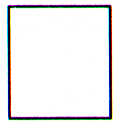 1、无洞口内墙
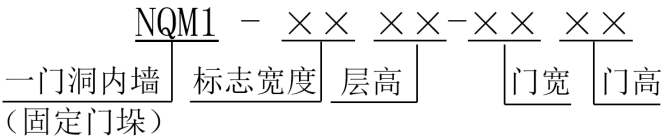 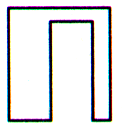 2、固定门垛内墙
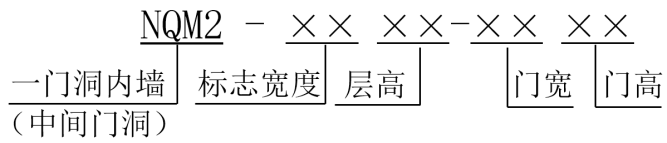 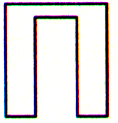 3、中间门洞内墙
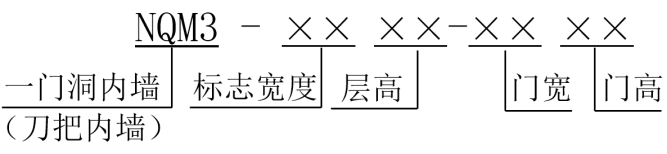 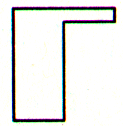 4、刀把内墙
二、预制混凝土剪力墙内墙
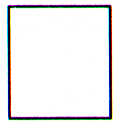 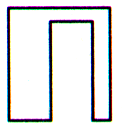 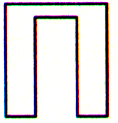 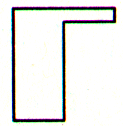 三、预制混凝土剪力墙钢筋骨架结构
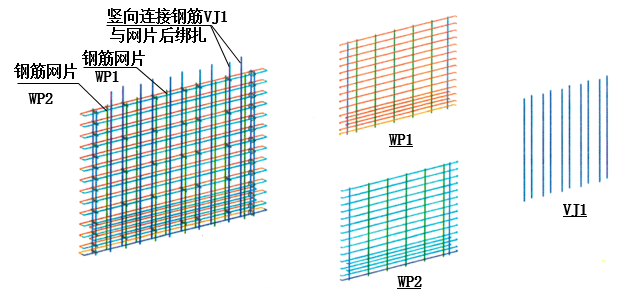 1.无洞口外墙内叶
墙板的钢筋骨架示意
2、一个窗洞外墙（高窗台）内叶墙板的钢筋骨架示意
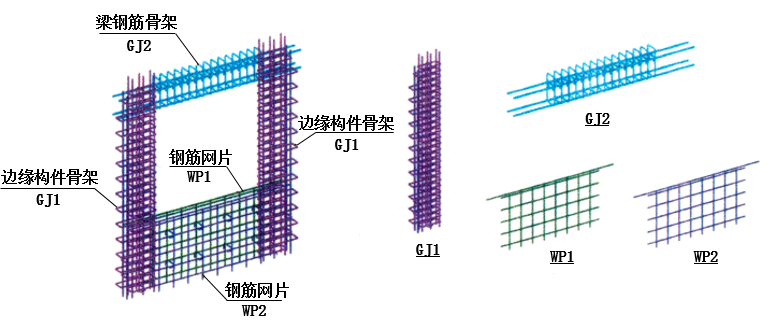 3、一个窗洞外墙（矮窗台）内叶墙板的钢筋骨架示意
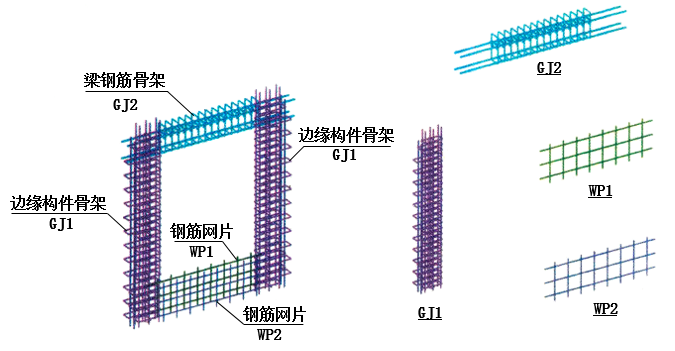 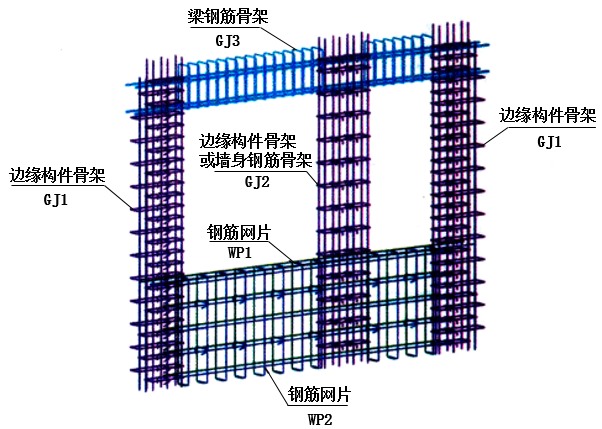 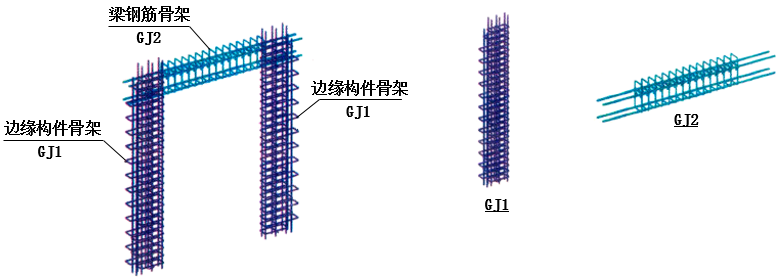 4、两个窗洞外墙内叶墙板的钢筋骨架示意
5、一个门洞外墙的内叶墙板钢筋骨架示意
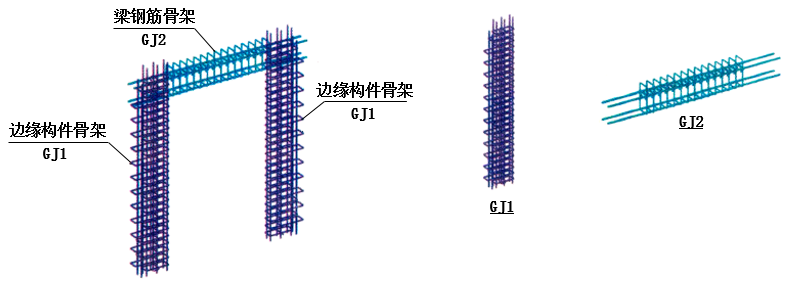